Implementación de un servicio de autenticación e identificación de usuarios centralizado de los sistemas de información del Centro Universitario de Ciencias Económico Administrativas
Subsanando la deuda, poniendo la primera piedra hacia el futuro
Introducción
La necesidad de transformar digitalmente los procesos que se hacen de manera manual permite encontrar soluciones a problemáticas que se desconocen, así como para las que enfrentamos desde hace tiempo.

Por eso la integración de una manera de centralizar y dar seguimiento a la información de los usuarios de una IES en este caso el CUCEA, abre puertas a nuevos horizontes que a estas instituciones les ha costado llegar.
Instituciones de Educación Superior Públicas
Tamaño
Extensión
Densidad
Historia e
Infraestructura
Diseñar
Homologar
Implementar
Mantener y
Actualizar
Complicado
¿Distintos correos? ¿Distintas cuentas de usuario?
¿Qué provoca?
Datos heterogeneos
Información desactualziada 
Complejidad de mantenimeinto
Trazabilidad manual
Silos de información
Análisis
¿Cuáles datos son los pertinentes?

¿De estos cuáles son duplicados?

¿Los datos divergentes son agrupables?
Diseño
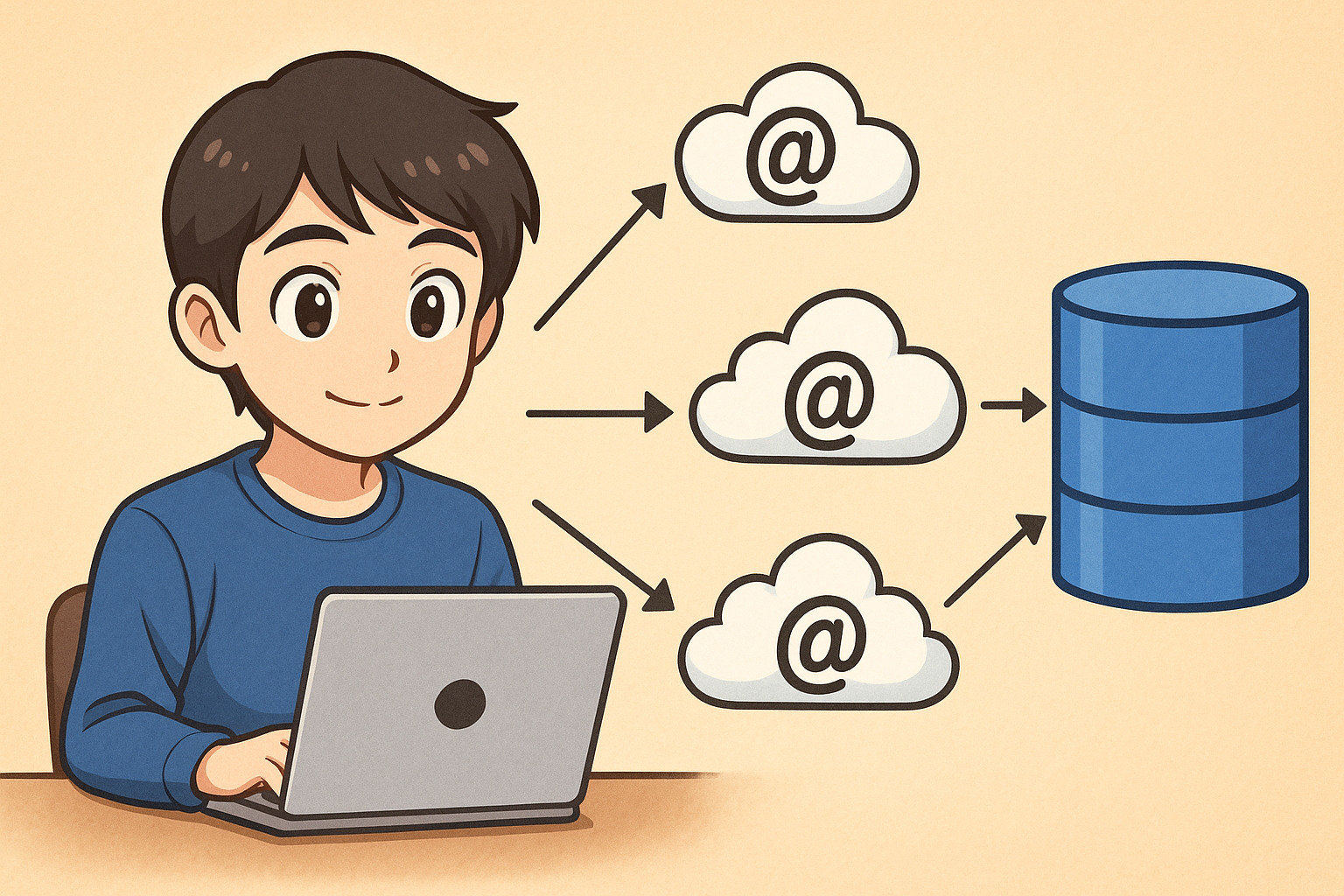 Diseño
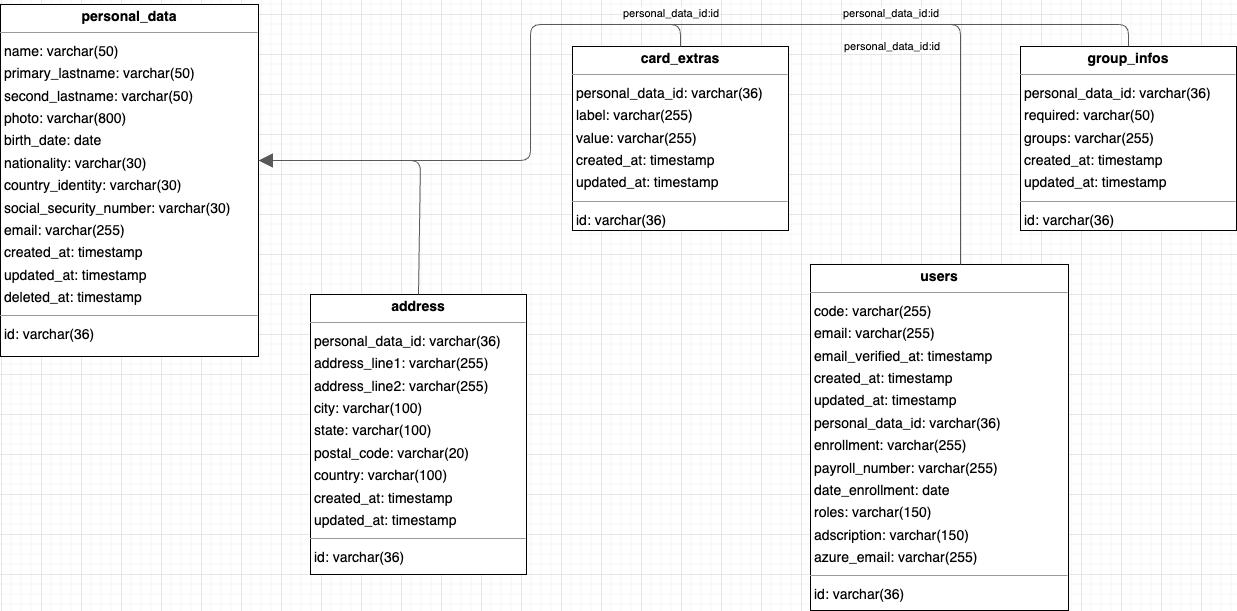 Diseño
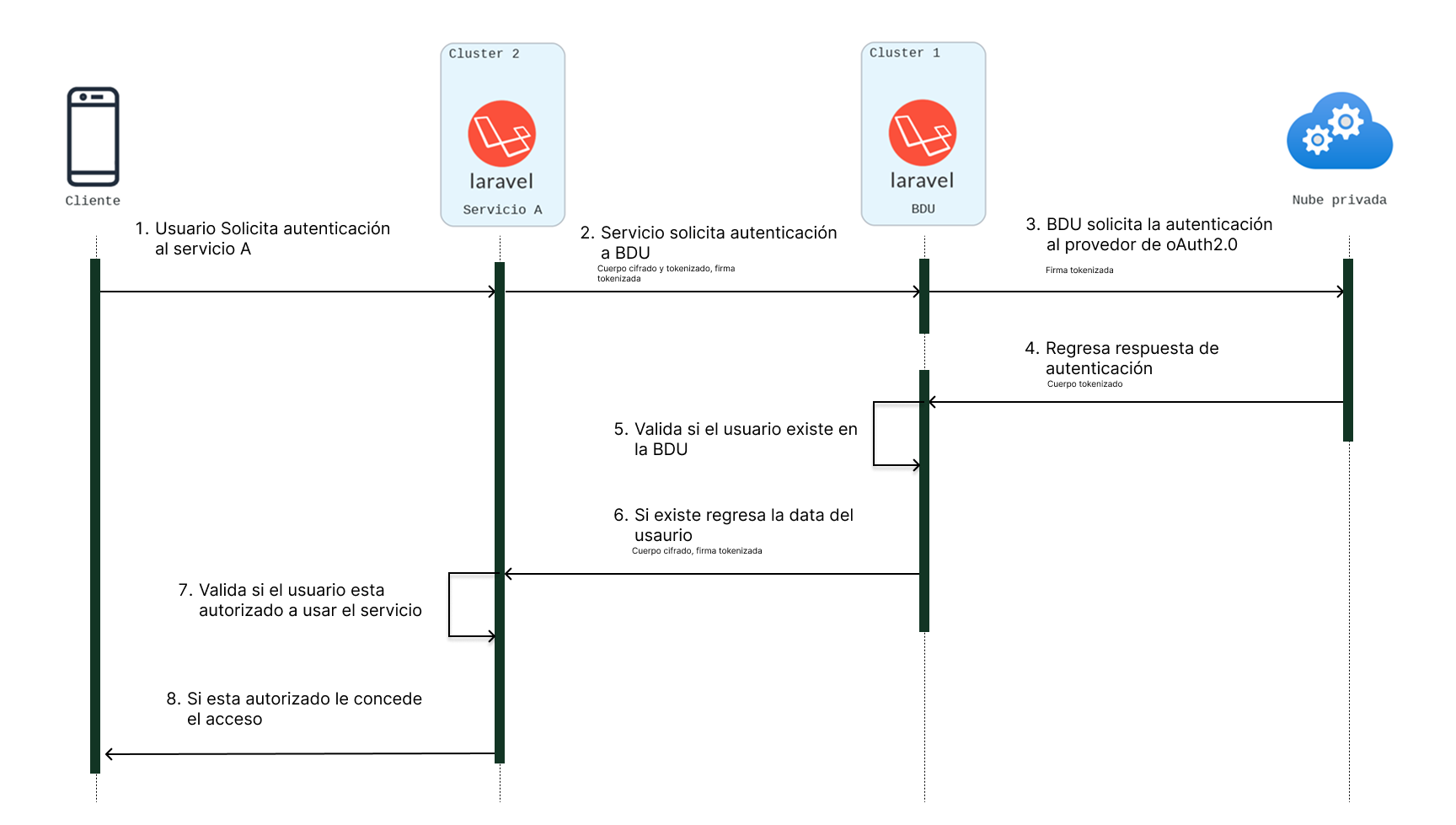 ¿Qué se mejora?
Almacenamiento    📦 📦 📦 

Seguridad   🔐🫆🔐

Tecnologías actualizadas    👾🧑🏻‍💻✅
Sin BDU
Con BDU
Almacenamiento
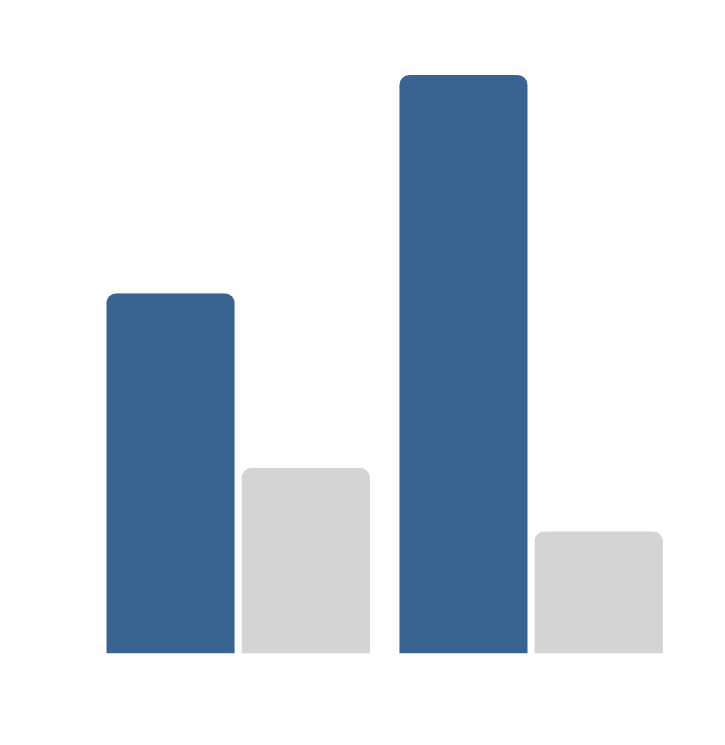 Reducción del peso por registro deusuario final
Sistemas nuevos 
Reducción del 48.45%
Sistemas existentes
Reducción del 78.99%
1.547
KB
0.524 KB
2.485
KB
0.797
KB
Seguridad
Tokenización
Hashing
JWE
Cifrado
JWE
Llaves Públicas y Privadas
Protocolos seguros
SSL
Se registran las IP permitidas para solicitar información
Tecnologías
JWA (JSON Web Algorithms)
Microservicios
API
OAuth2.0
Problemática – Y porque ¿no …
LDAP (Lightway Directory Access Protocol)
OpenID
oAuth
OpenID Connect
SSO (Single Signe On)
Data Lake
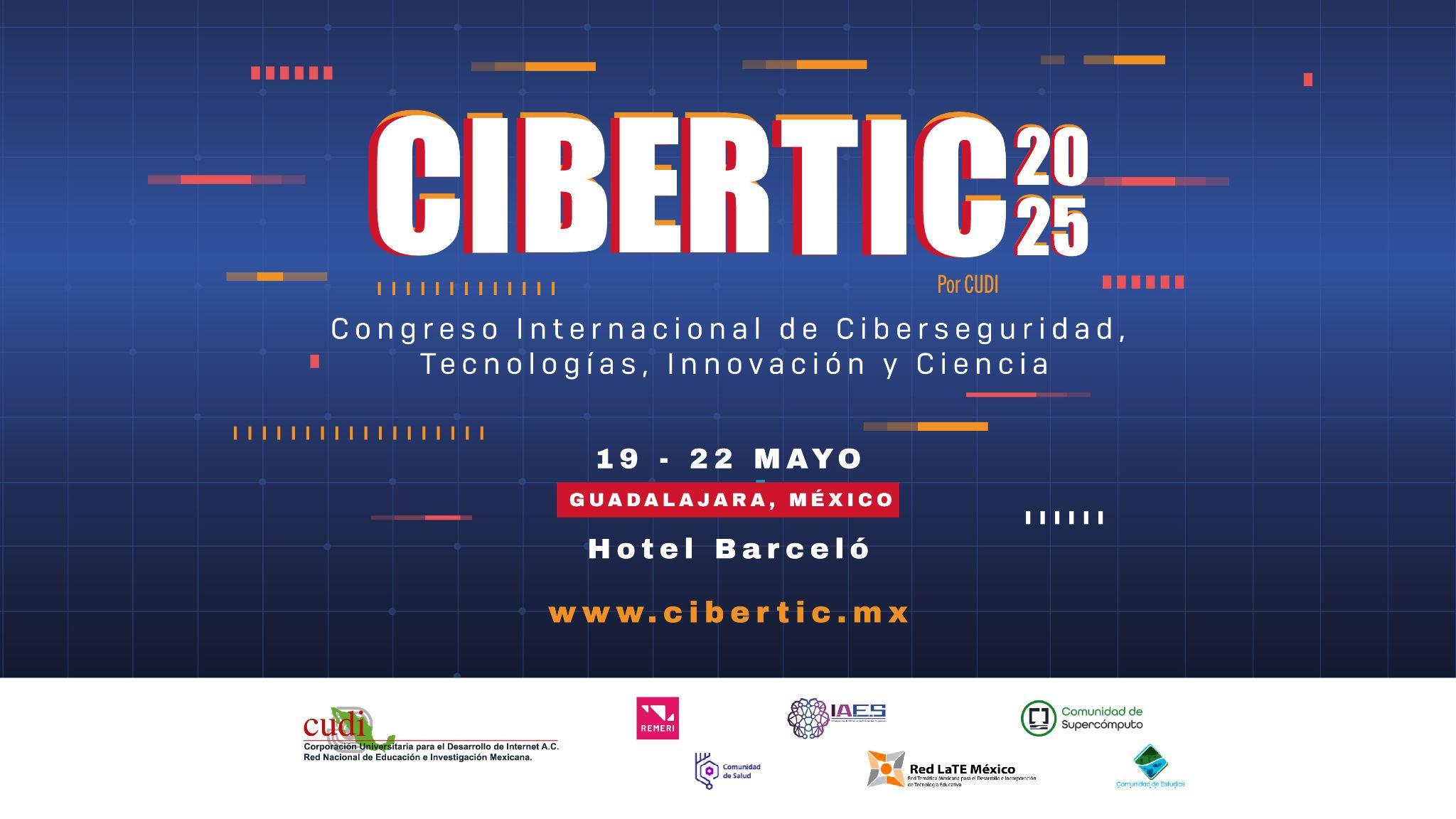 Emmanuel Aldana Martínez
emmanuel.aldana@cucea.udg.mx